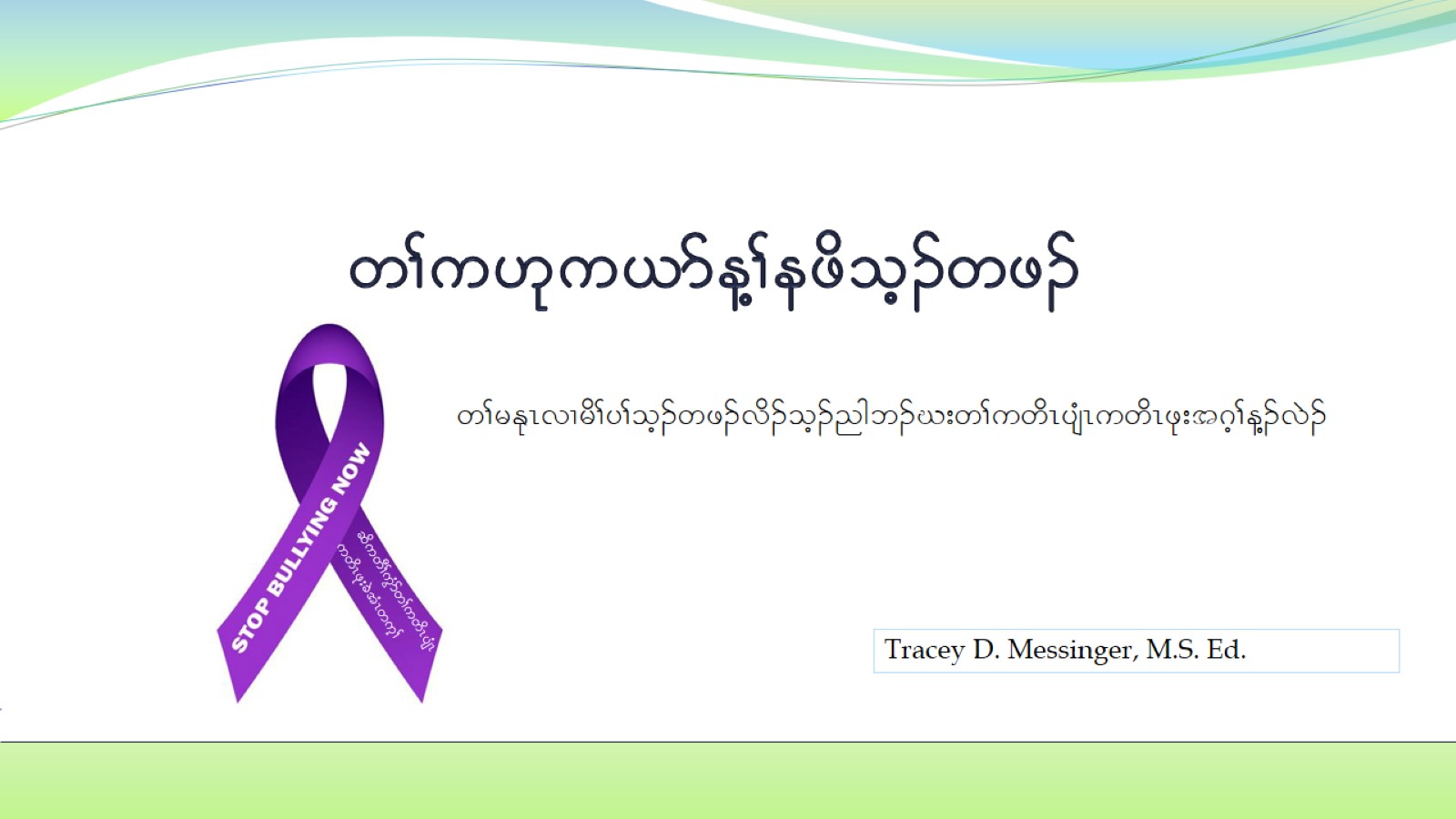 w>u[ku,mM>ezdoh.wz.
Cyberbullying
Karen
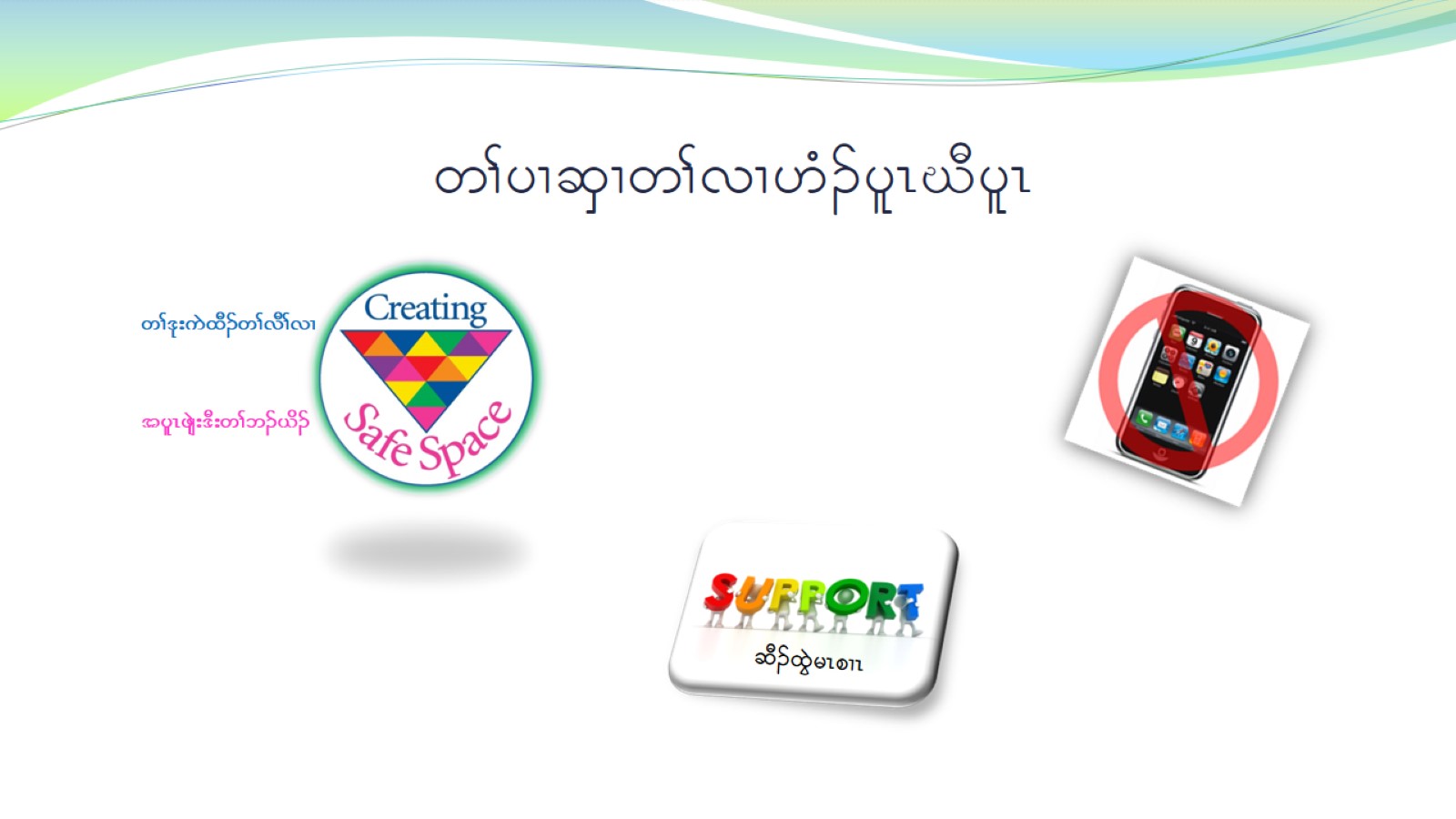 w>yXqSXw>vX[H.ylRCDylR
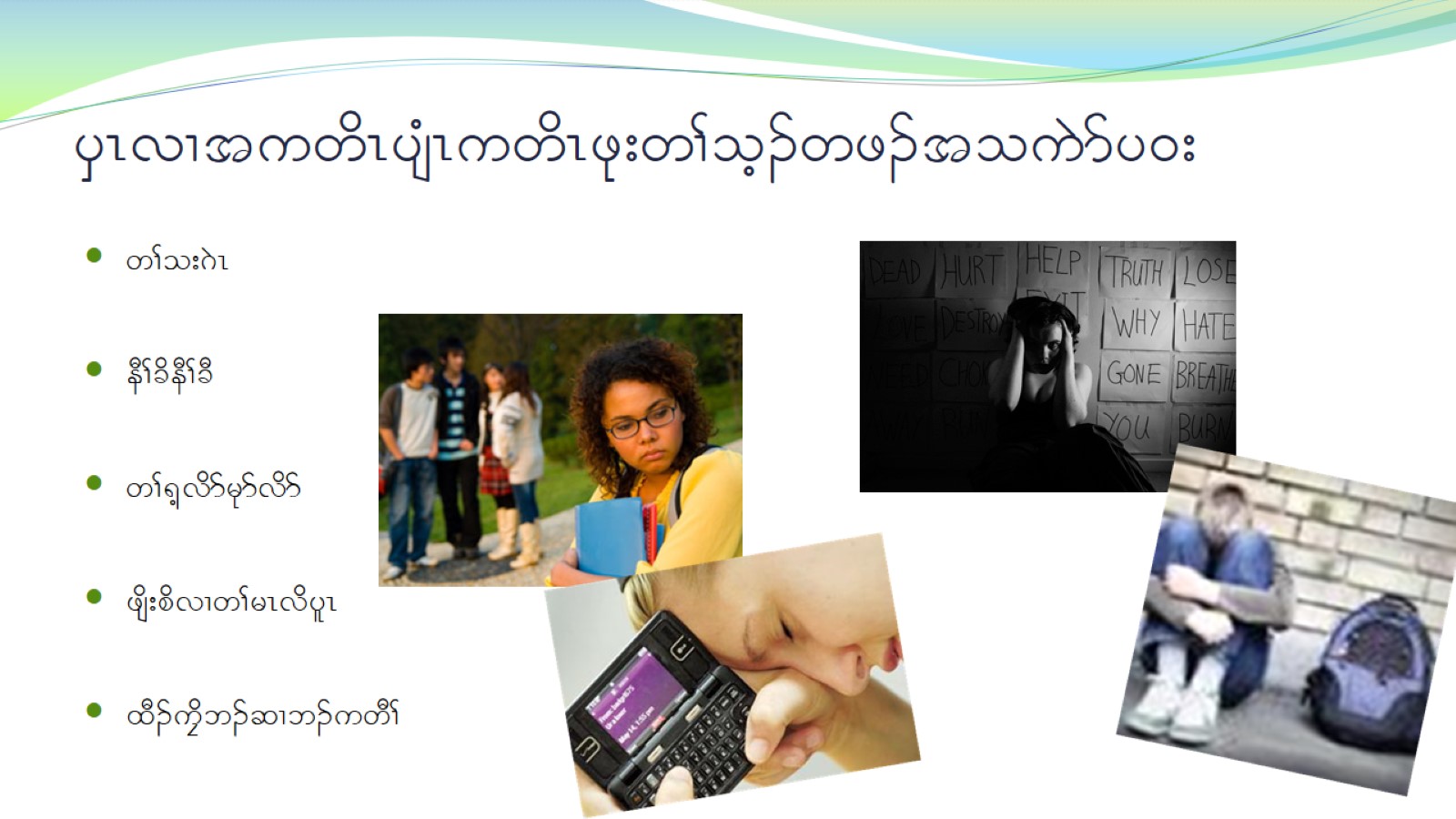 ySRvXtuwdRysHRuwdRzk;w>oh.wz.touJmy0;
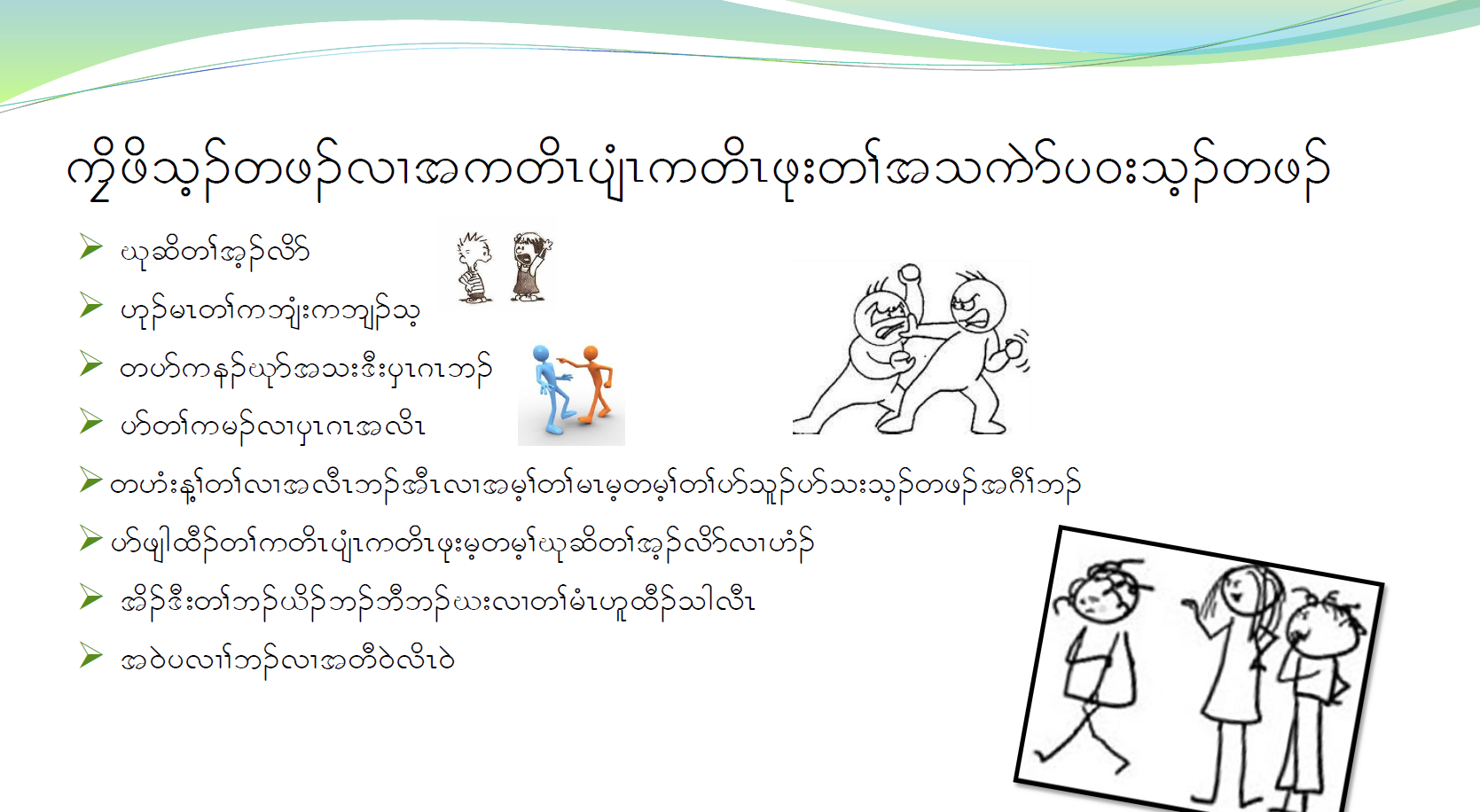 uFdzdoh.wz.vXtuwdRysHRuwdRzk;w>touJmy0;oh.wz.
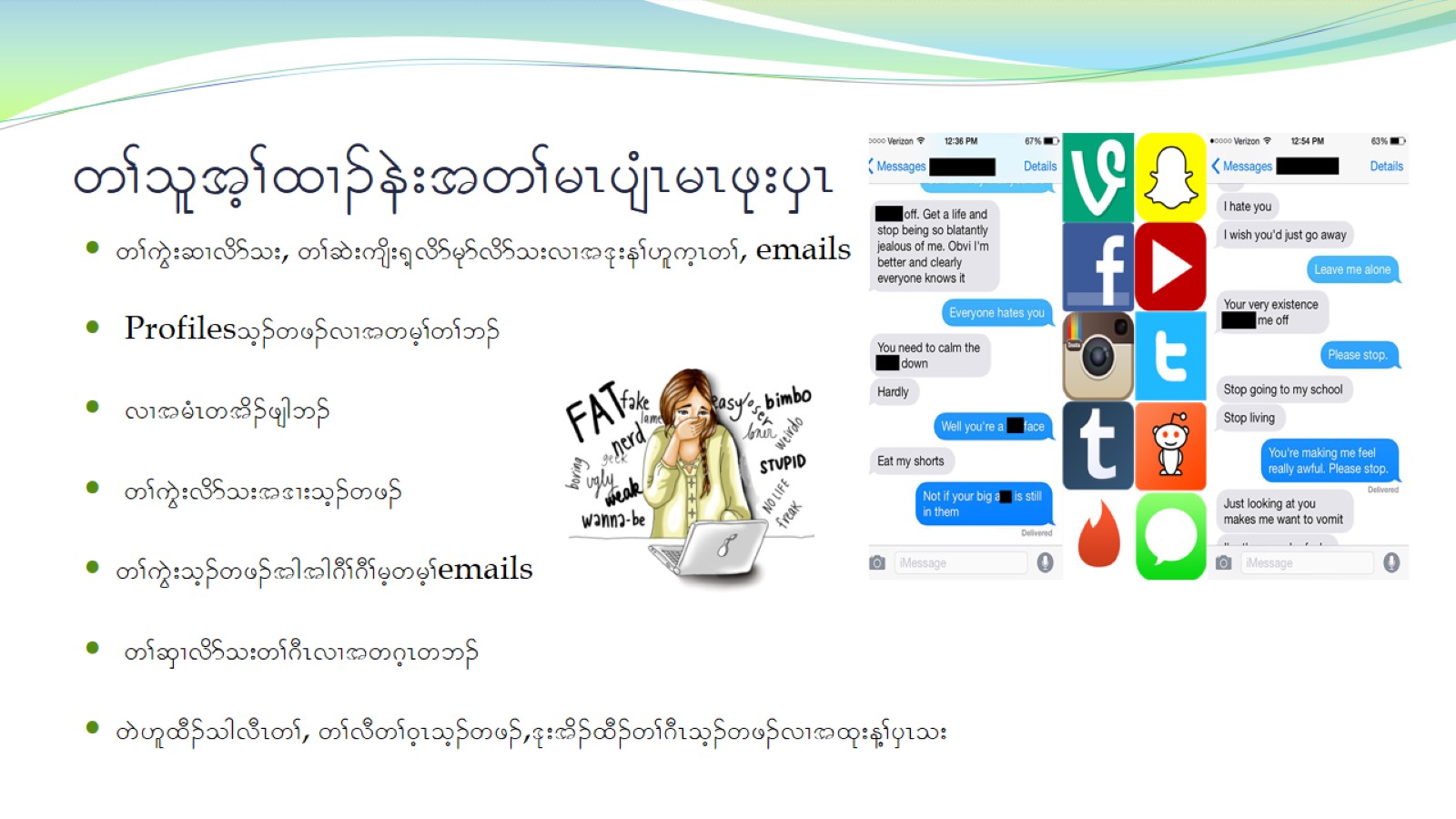 w>olth>xX.eJ;tw>rRysHRrRzk;ySR
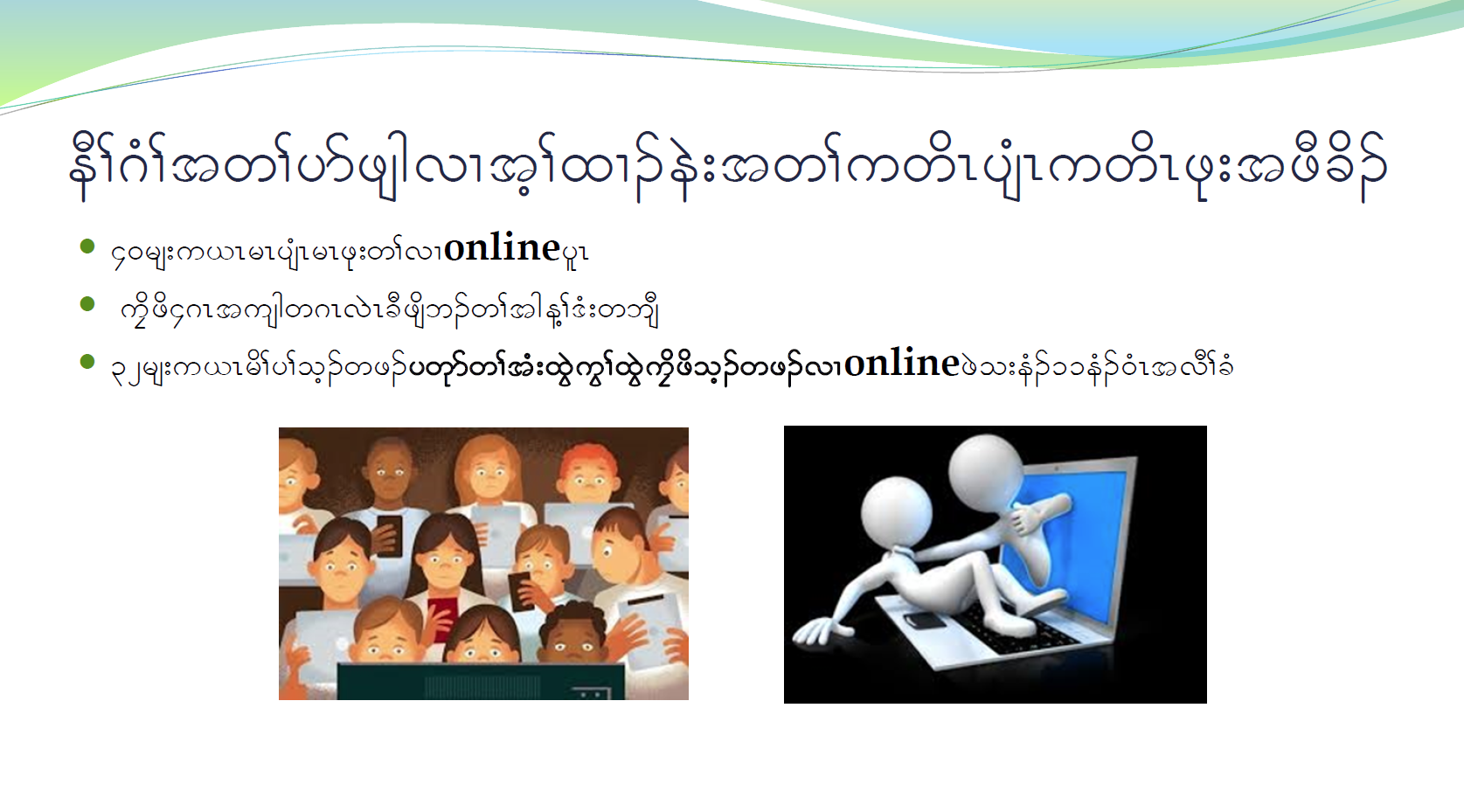 eD>*H>tw>ymzsgvXth>xX.eJ;tw>uwdRysHRuwdRzk;tzDcd.
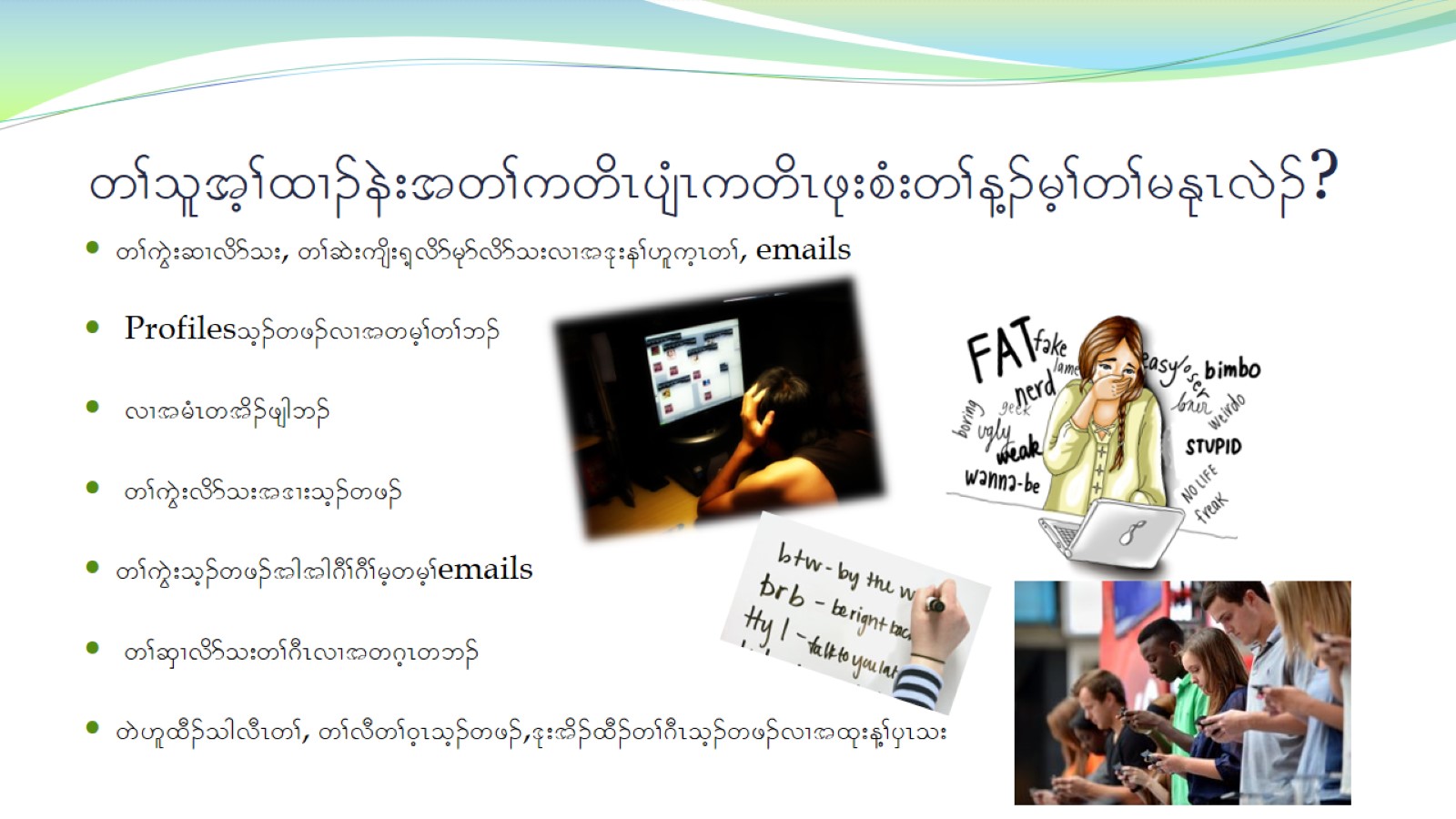 w>olth>xX.eJ;tw>uwdRysHRuwdRzk;pH;w>M.rh>w>rEkRvJ.?
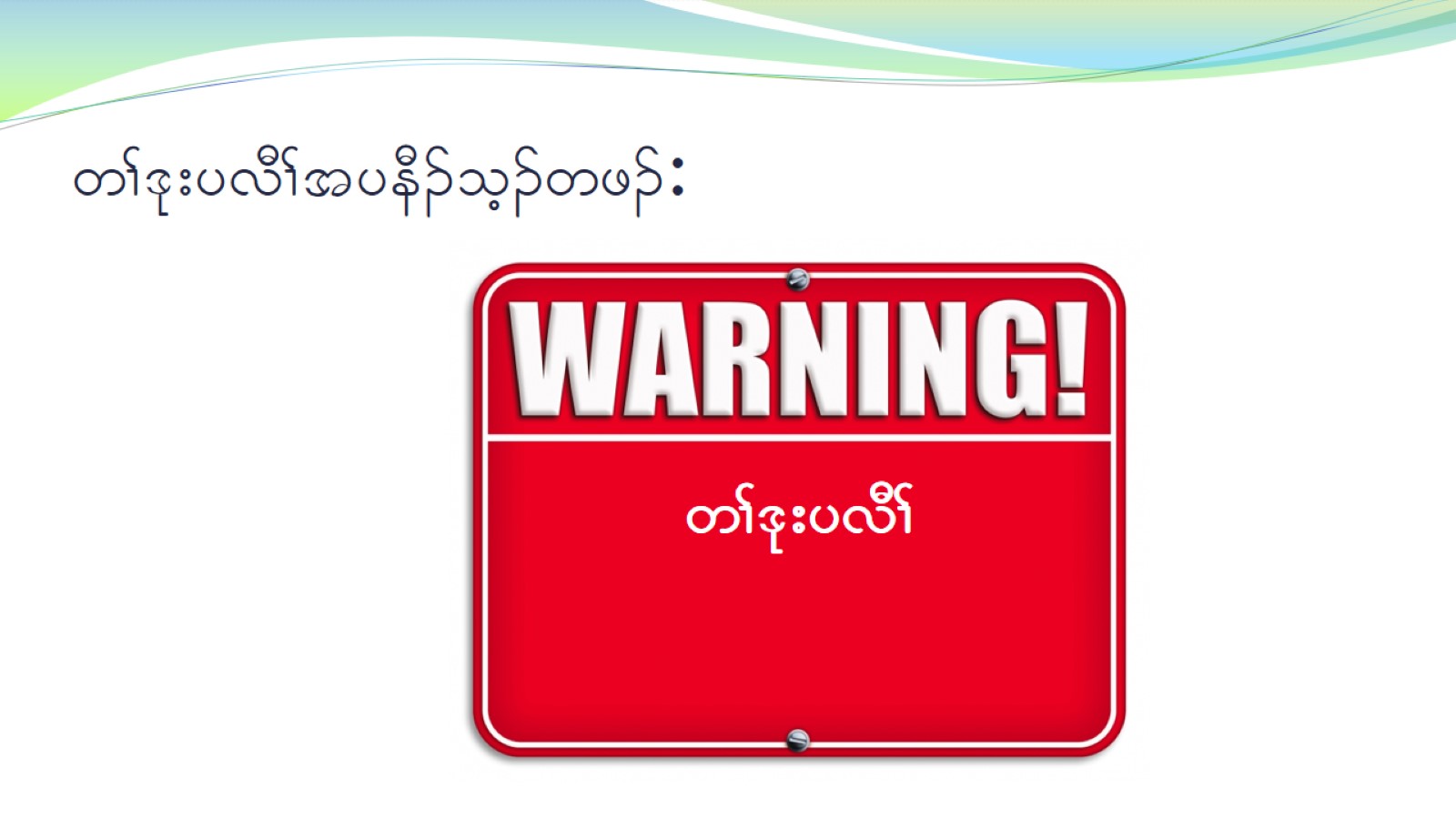 w>'k;yvD>tyeD.oh.wz.:
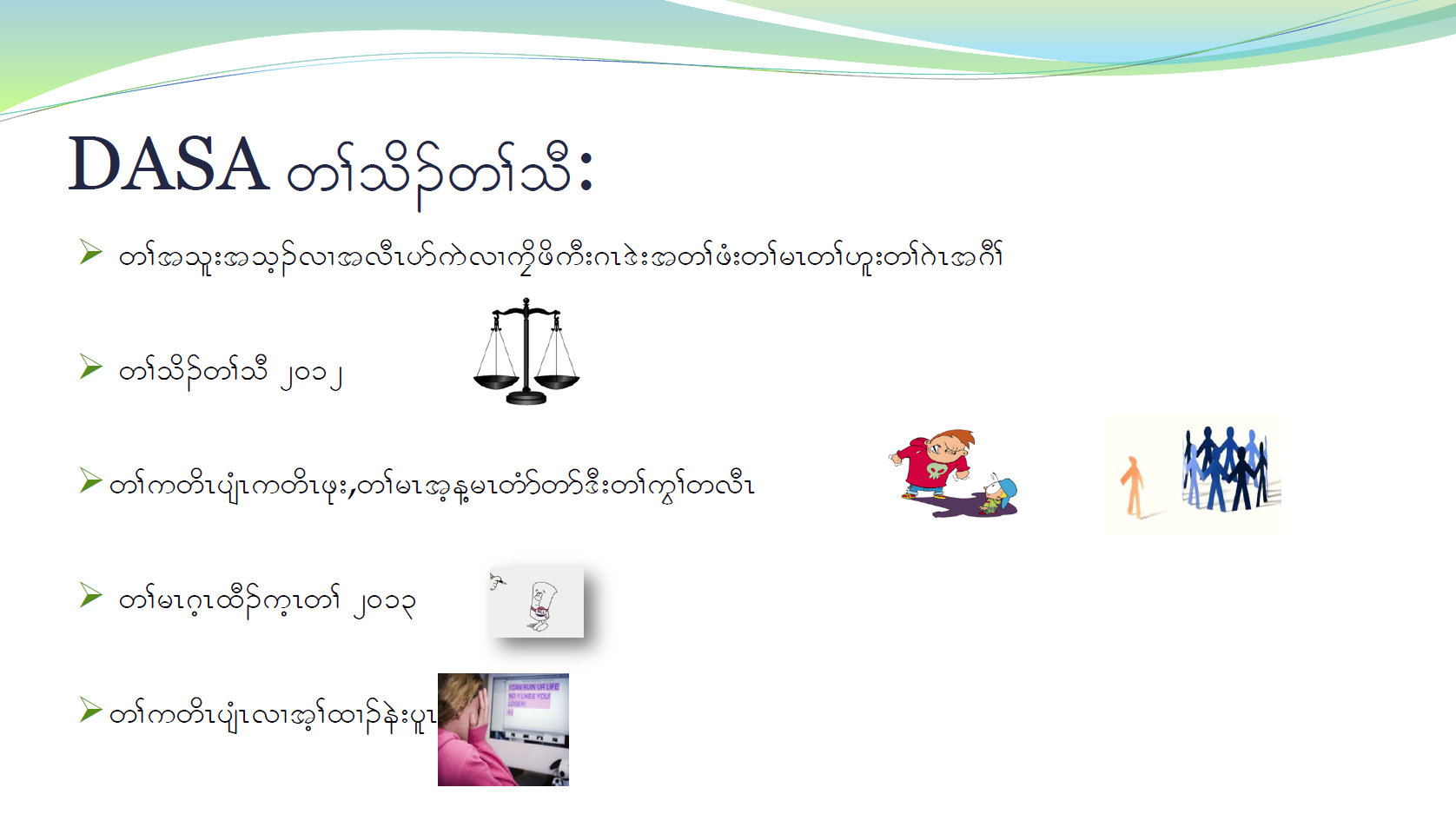 DASA w>od.w>oD:
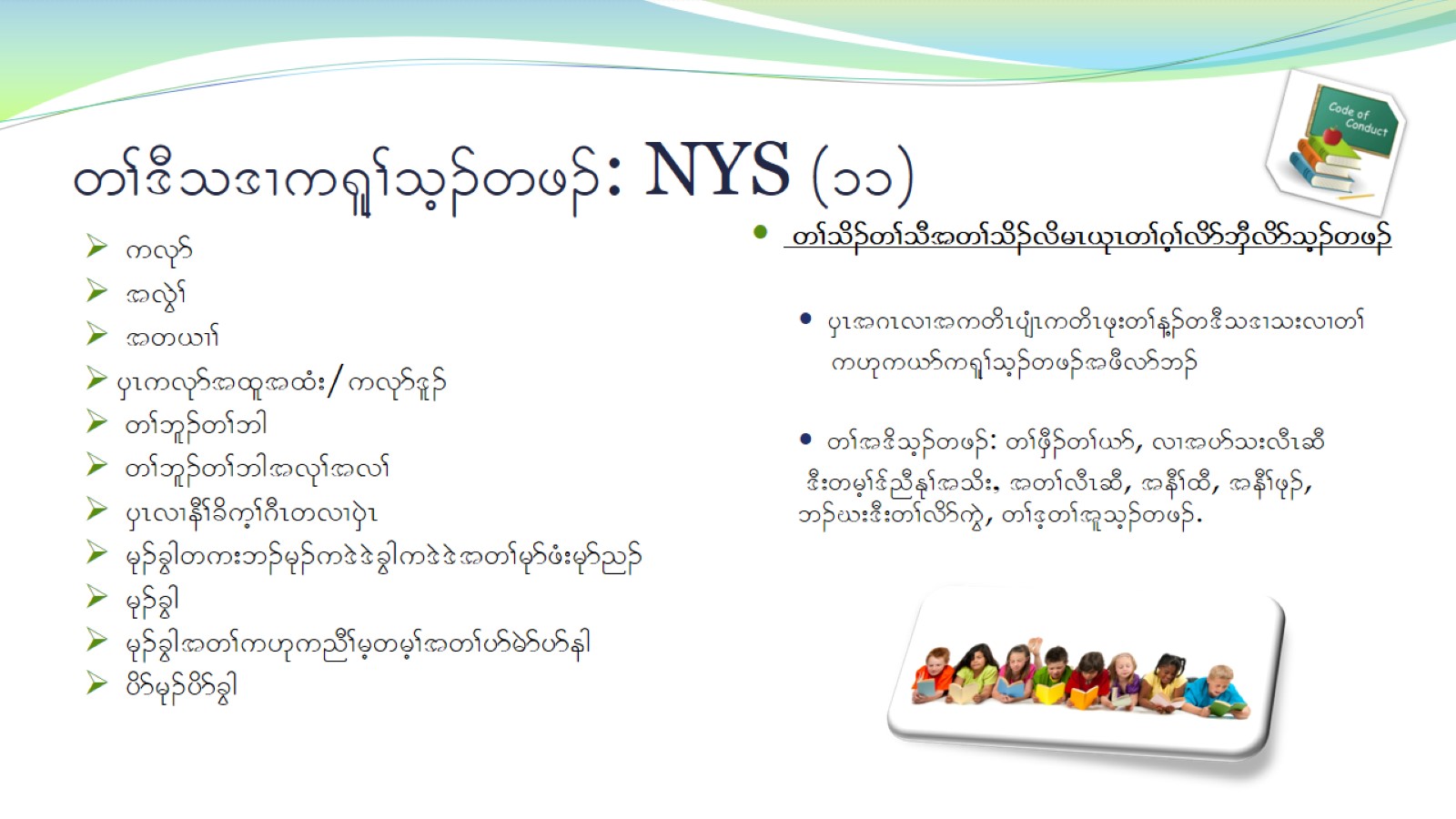 w>'Do'Xu&l>oh.wz.: NYS (11)
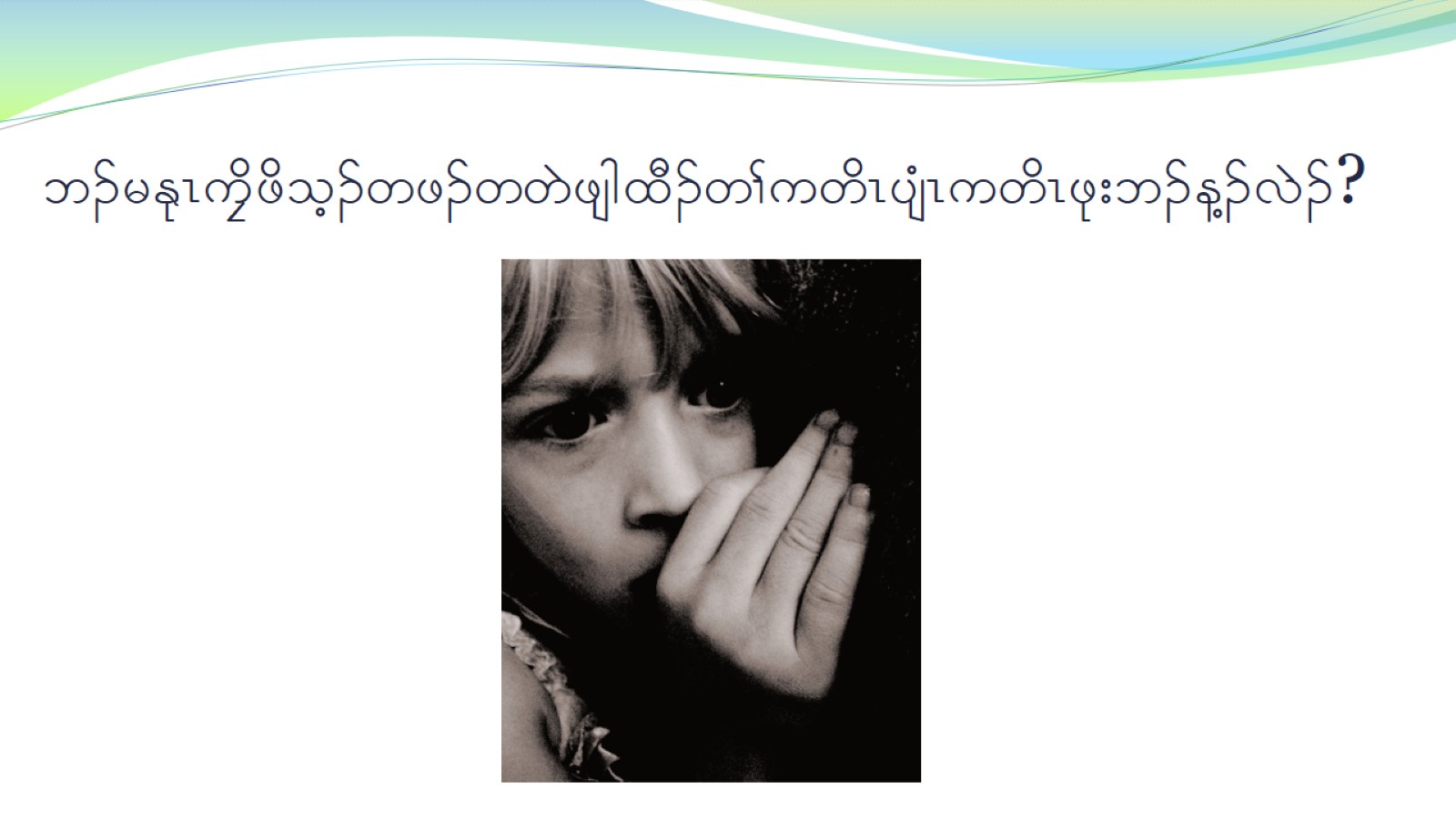 b.rEkRuFdzdoh.wz.wwJzsgxD.w>uwdRysHRuwdRzk;b.M.vJ.?
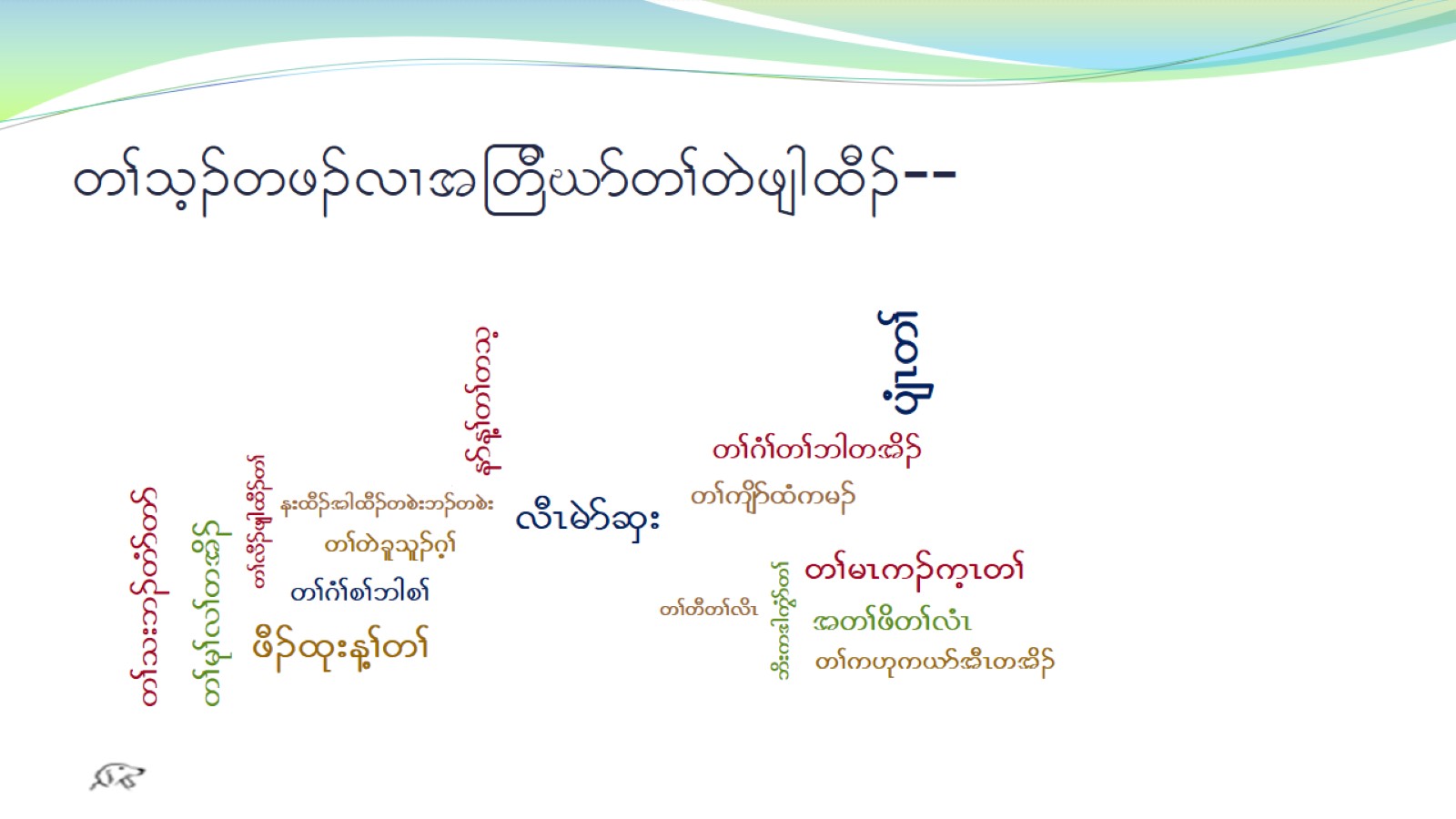 w>oh.wz.vXt-wDCmw>wJzsgxD.--
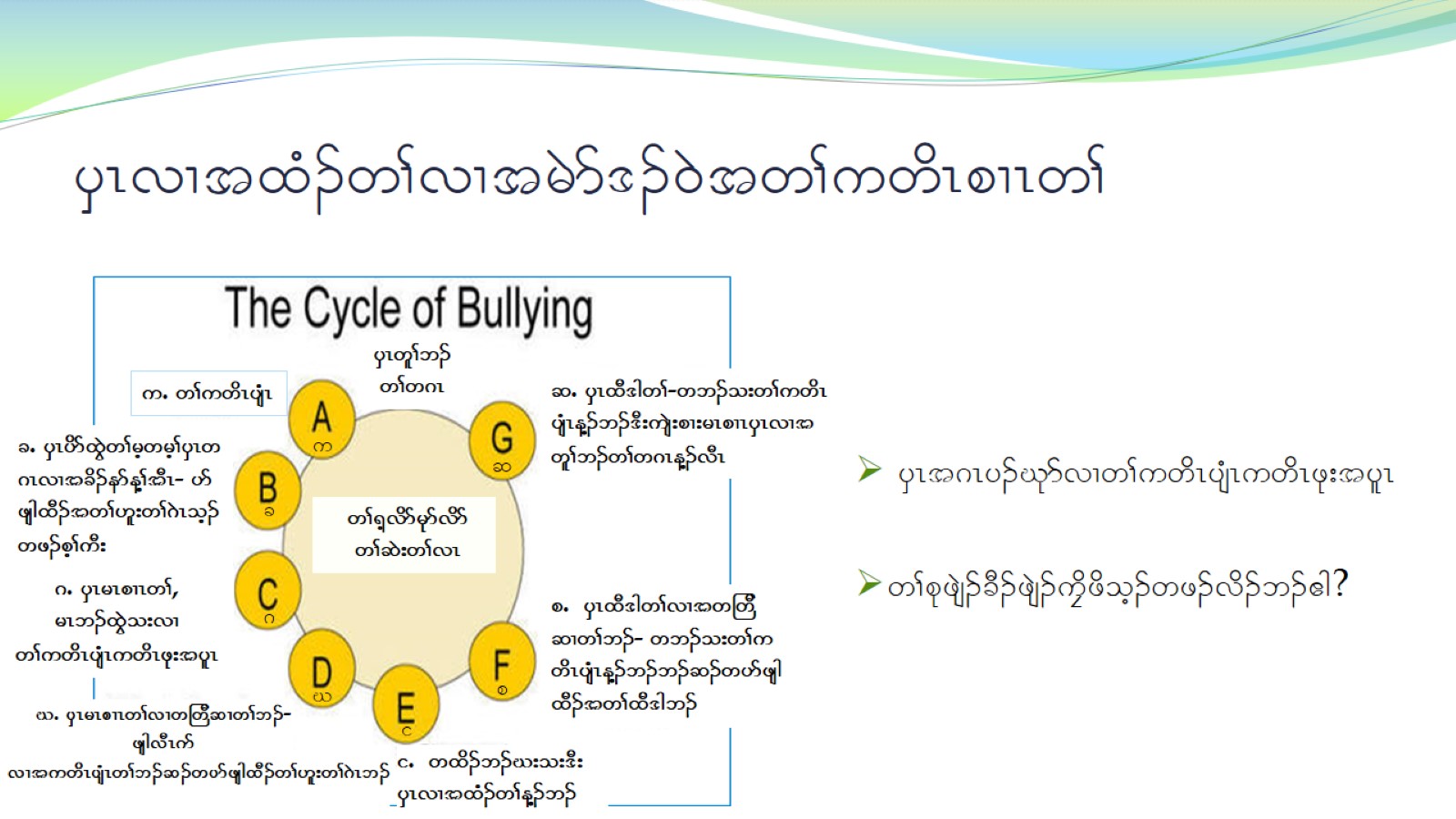 ySRvXtxH.w>vXtrJm'.0Jtw>uwdRpXRw>
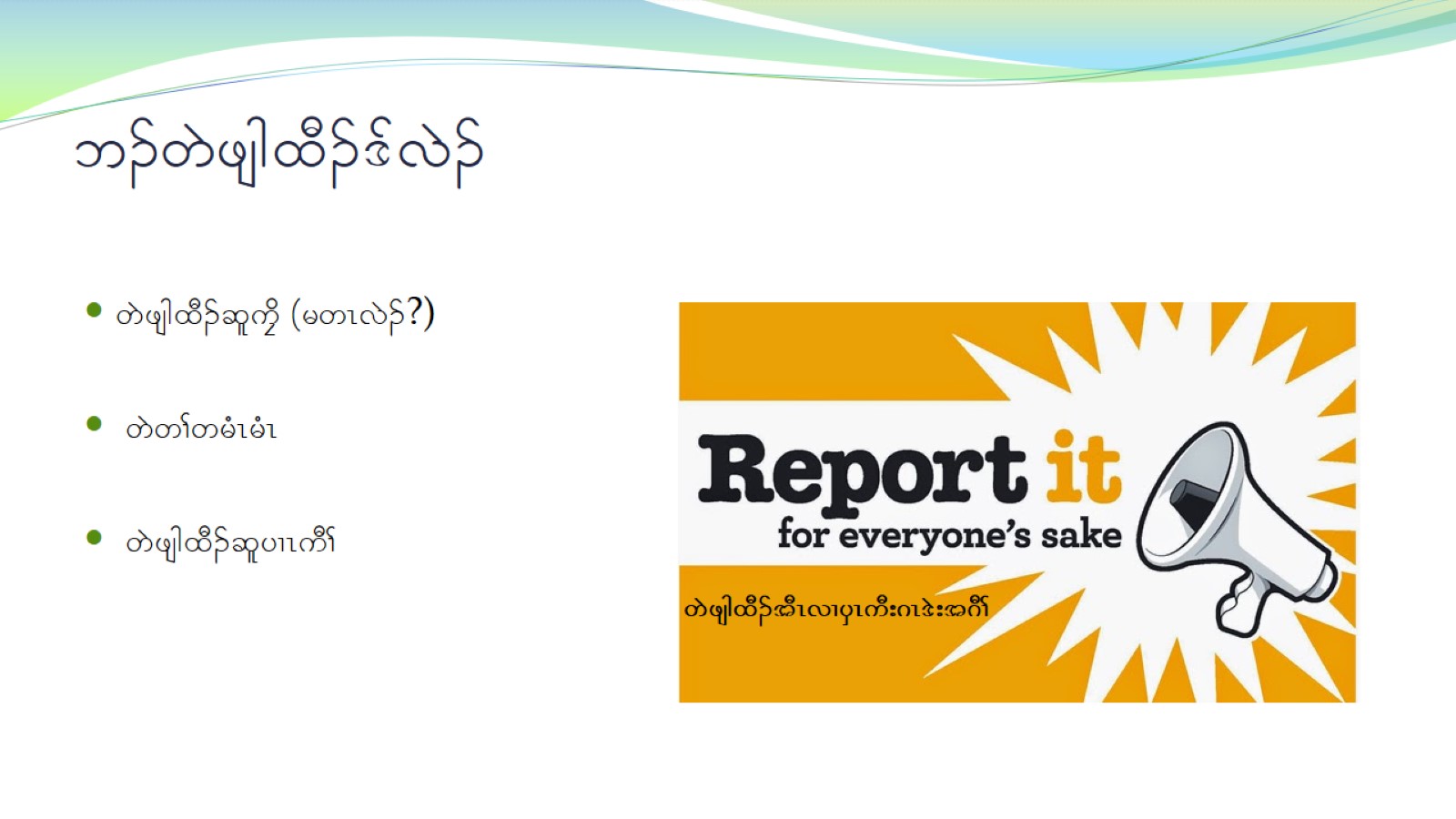 b.wJzsgxD.'fvJ.
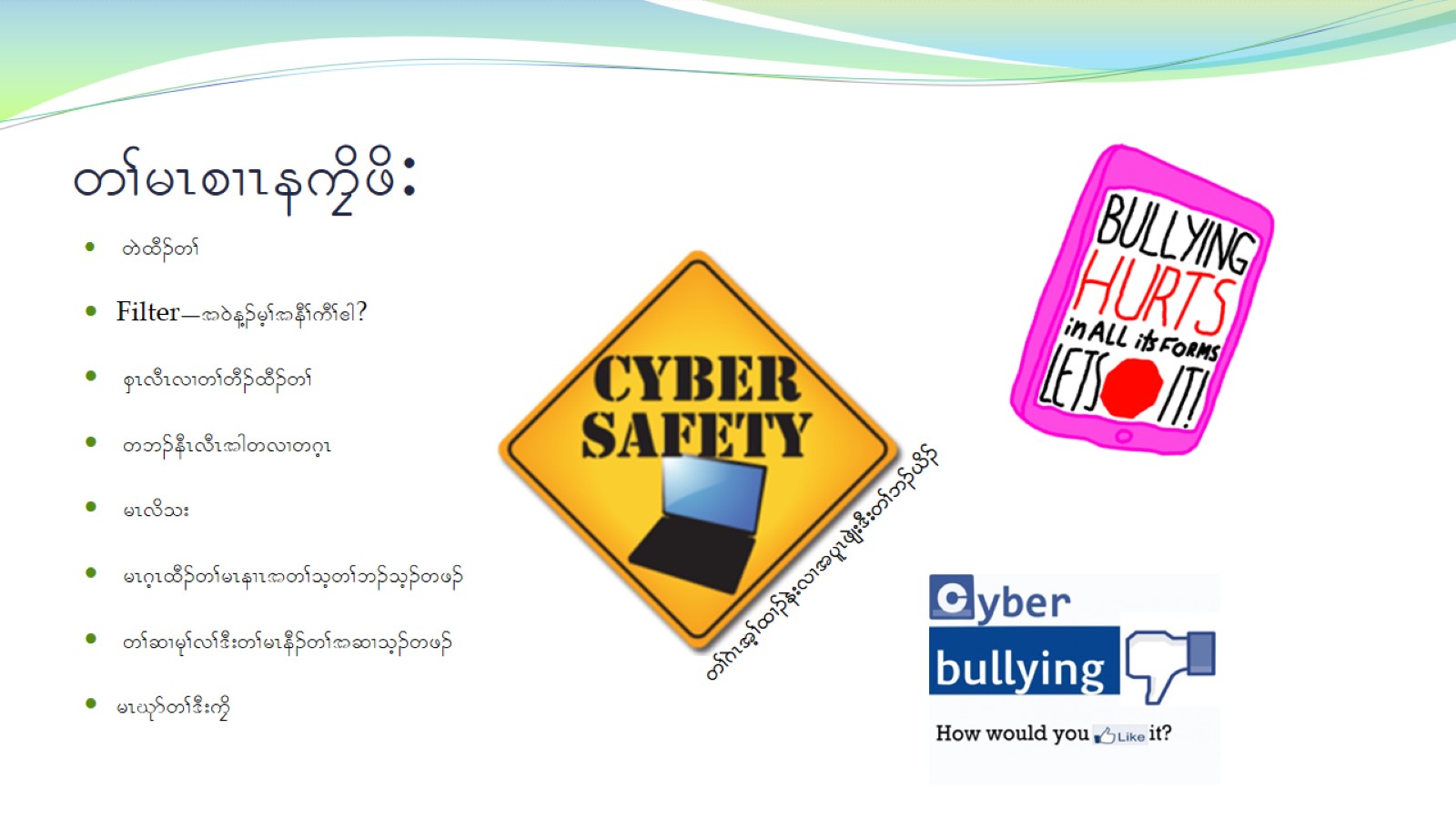 w>rRpXReuFdzd:
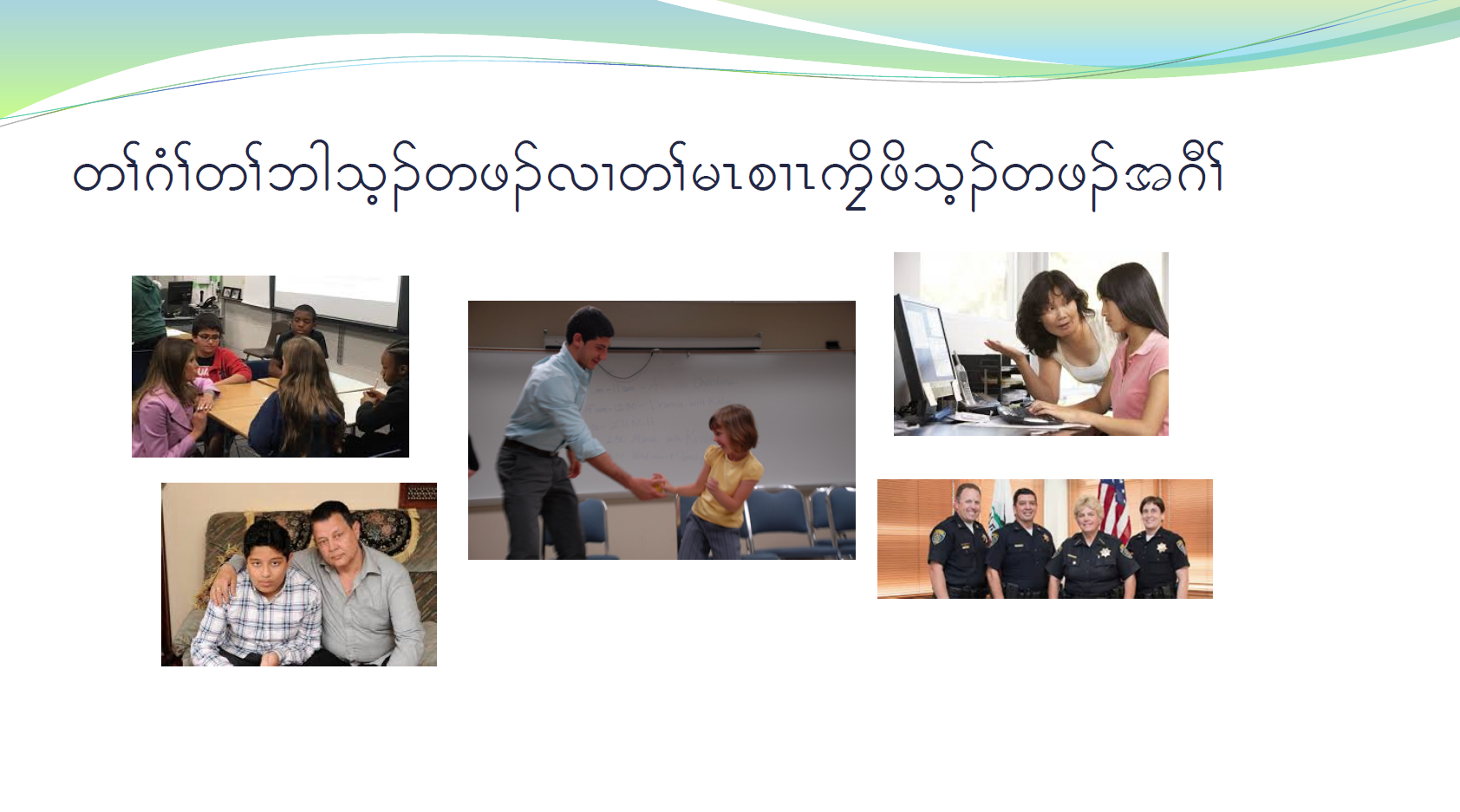 w>*H>w>bgoh.wz.vXw>rRpXRuFdzdoh.wz.t*D>
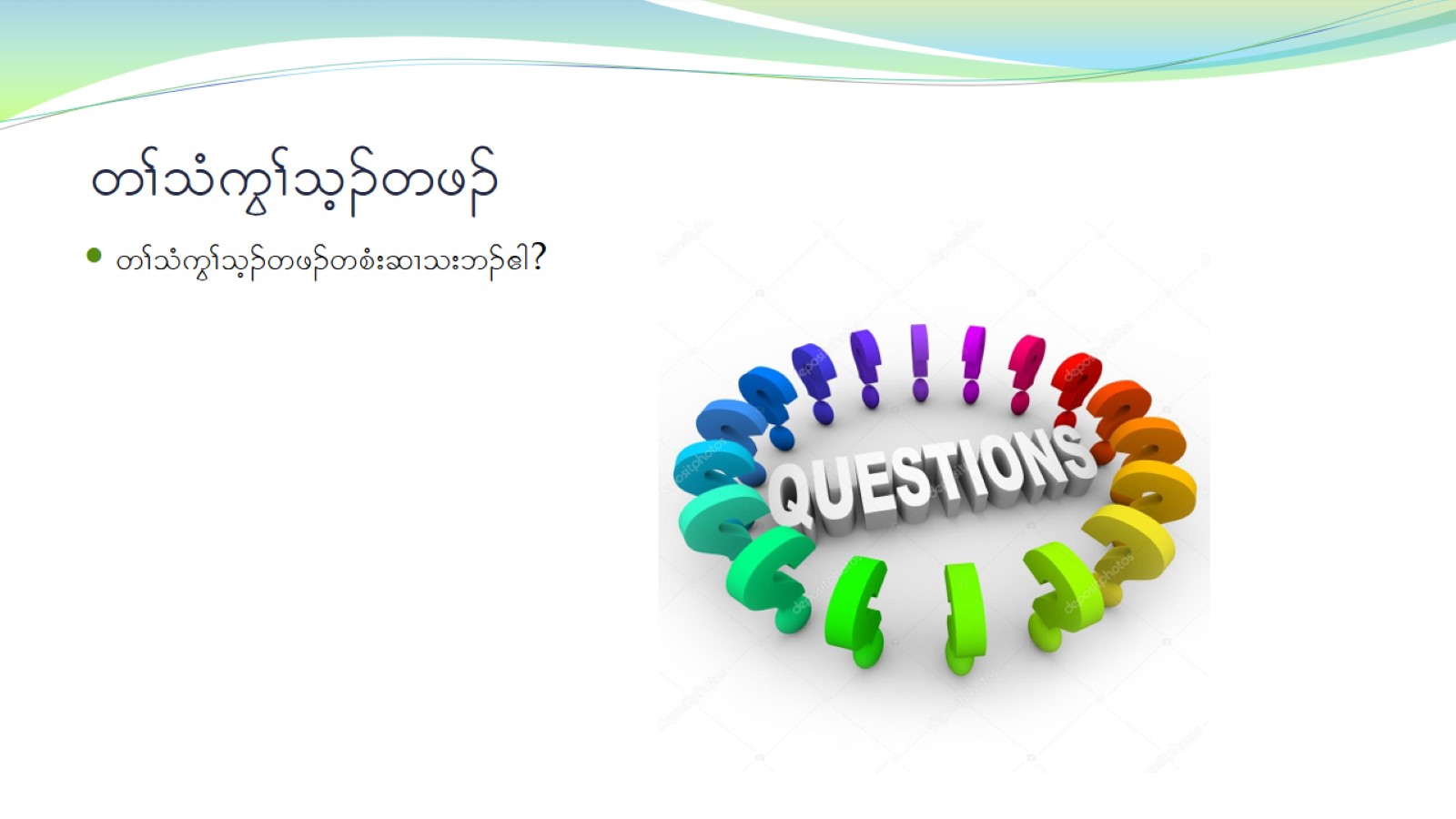 w>oHuG>oh.wz.
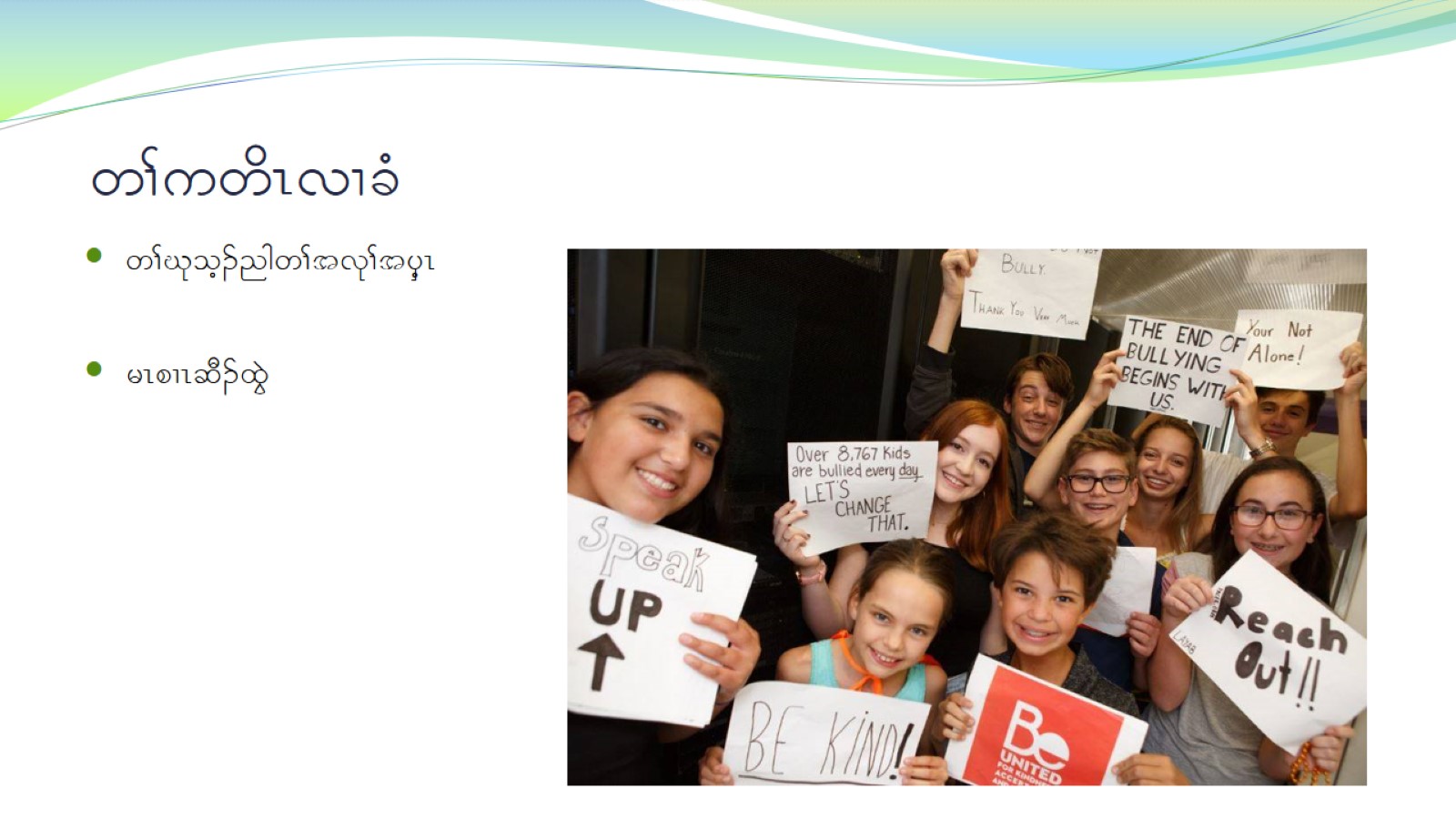 w>uwdRvXcH